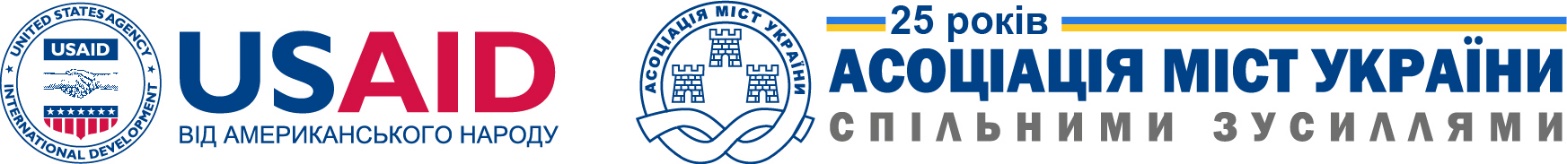 Децентралізаційна реформа у соціальній сфері
Миколюк Назар Миронович 
аналітик Асоціації
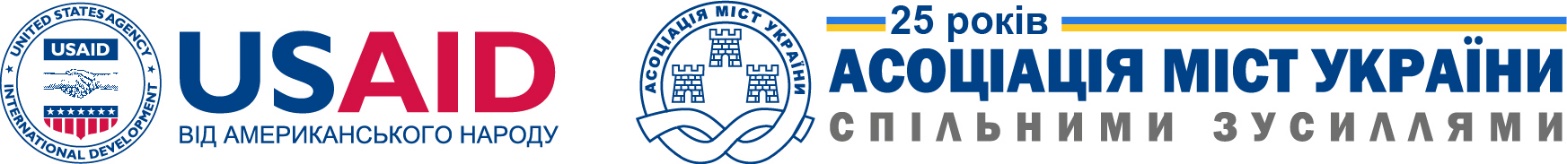 1. Розподіл повноважень
Утворення трьох “первинних” рівнів місцевого самоврядування:

1. село, селище, місто – входить до складу району, не має надходжень ПДФО

2. село, селище, місто (ОТГ) – входить до складу району, прямі міжбюджетні відносини

3. місто обласного значення – окремо від району, прямі міжбюджетні відносини
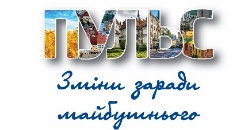 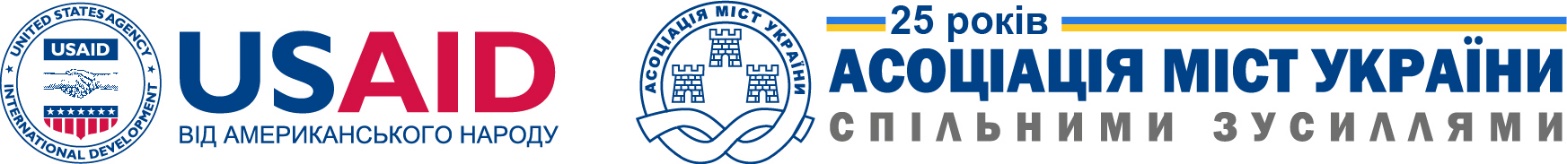 1. Розподіл повноважень
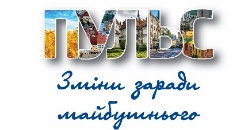 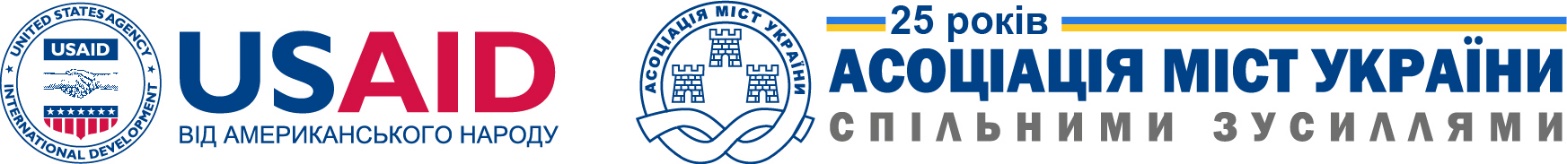 1. Розподіл повноважень
Основні власні повноваження сіл, селищ, міст:

додаткові до державних гарантії соц. захисту

надання ритуальні послуги, поховання одиноких

опіка та піклування над повнолітніми

виявлення дітей, які перебувають у СЖО, захист їх особистих та майнових прав
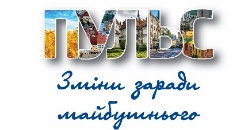 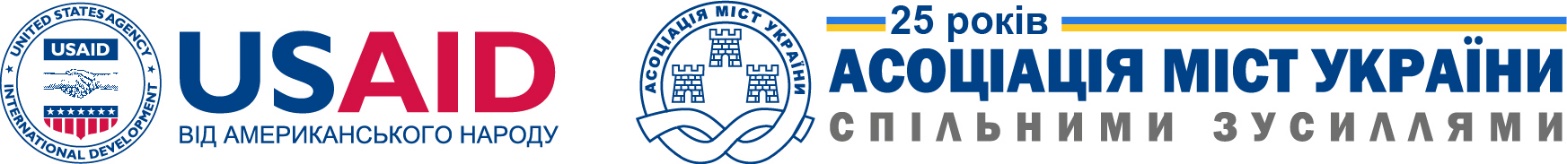 1. Розподіл повноважень
Основні власні повноваження ОТГ (1):

соціальні послуги (компенсація за соц. послуги), соціальна робота

реабілітаційні послуги

оздоровлення та відпочинок дітей

профілактика бездомності, соціальний патронаж

протидія торгівлі людьми, насильству в  сім’ї
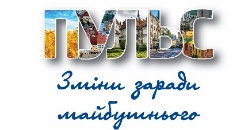 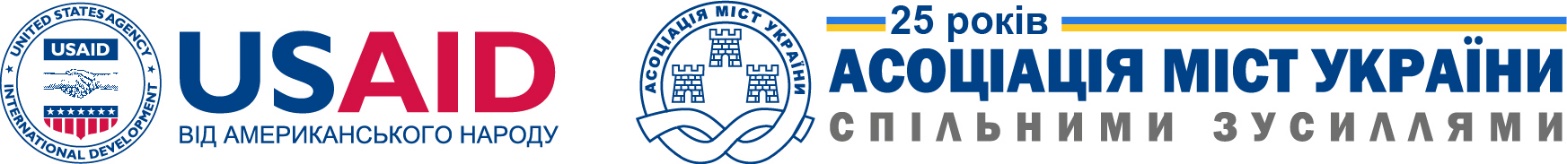 1. Розподіл повноважень
Основні власні повноваження ОТГ (2):

тимчасове влаштування дітей СЖО в сім’ї родичів, патронатні сім’ї, заклади соц. захисту

встановлення статусу дитини-сироти (ПБП), встановлення опіки/піклування, створення прийомних сімей та ДБСТ

здійснення контролю за забезпеченням прав усиновлених дітей
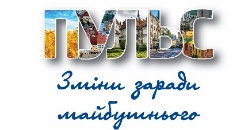 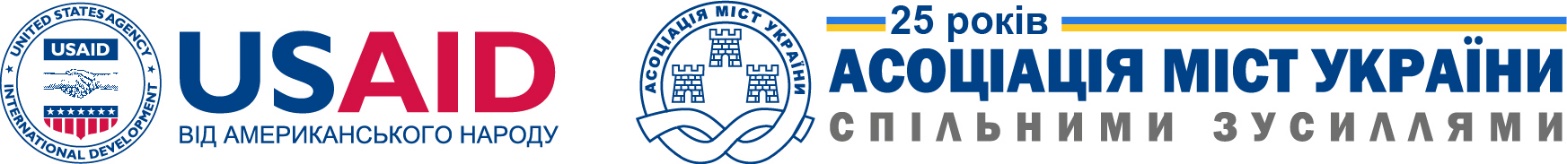 1. Розподіл повноважень
Основні делеговані повноваження ОТГ:

контроль за працею та зайнятістю, накладення штрафів

утримання та виховання дітей у сімейних формах виховання та сім’ях патронатних вихователів
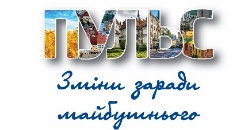 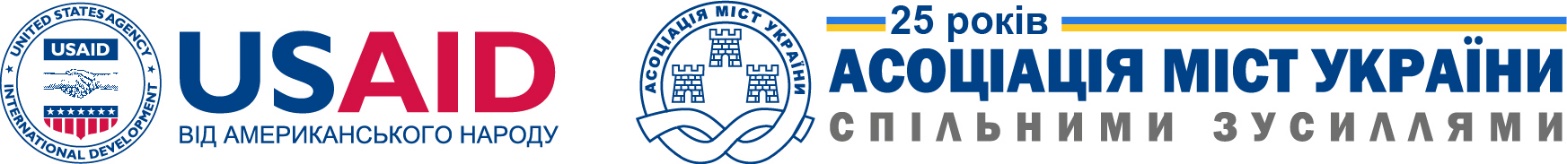 1. Розподіл повноважень
Основні делеговані повноваження міст обл. значення:

призначення та виплата субсидій, пільг та допомог

забезпечення осіб з інвалідністю засобами реабілітації

нагляд за призначенням і перерахунком пенсій
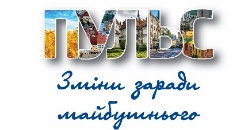 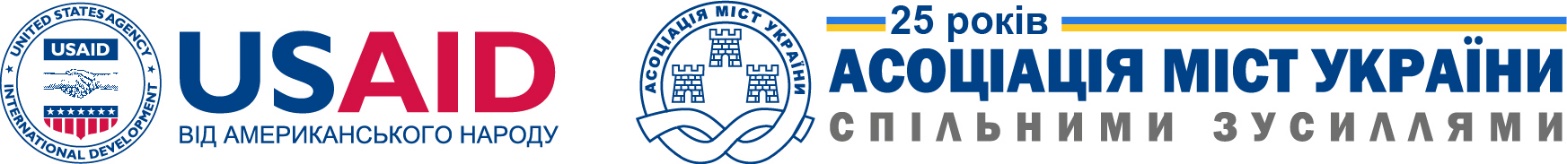 2. Забезпечення землею
Проблеми:

землі завжди мало!

відсутня альтернатива отриманню землі!

користування землями поза населеними пунктами!
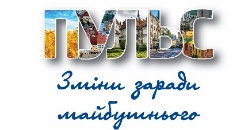 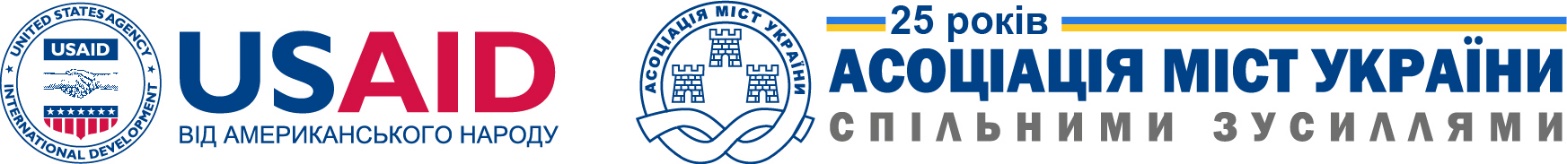 2. Забезпечення землею
І Рішення:

Надання повноважень ОТГ розпорядження держ. землями за межами населених пунктів

Передача даних земель до комунальної власності
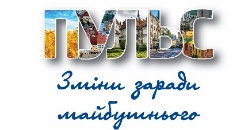 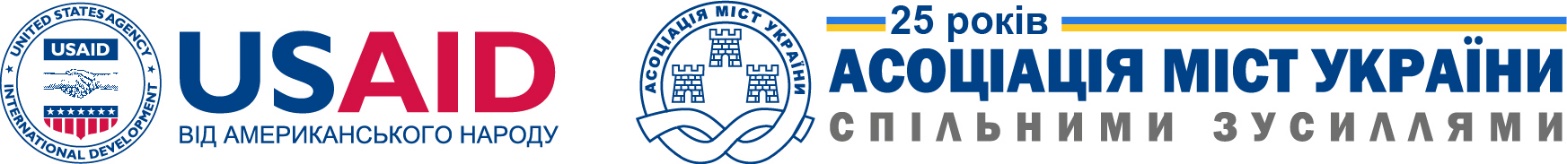 2. Забезпечення землею
ІІ Рішення:

Створення загальнодержавного реєстру земель

Можливість отримання землі без прив’язки до реєстрації

Можливість отримати грошову компенсацію з дерожавного бюджету замість землі
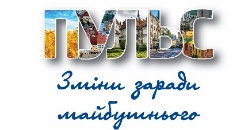 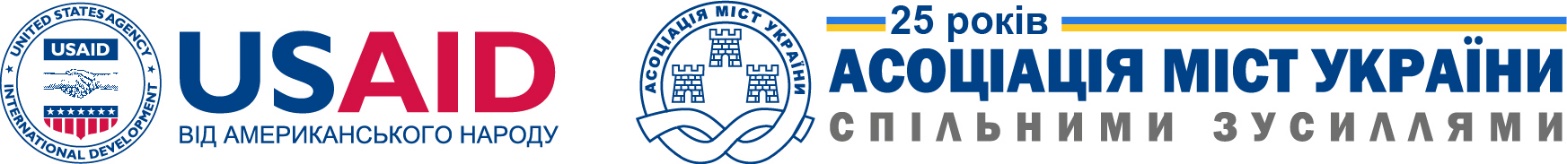 3. Монетизація пільг
Пільги: 
проїзд
послуги зв’язку

У 2016 році субвенція на деякі державні пільги не була виділена

У 2017 ці пільги перевели у ст. 91 БКУ

Монетизація пільг передбачена у Законі 1774
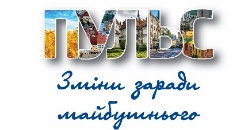 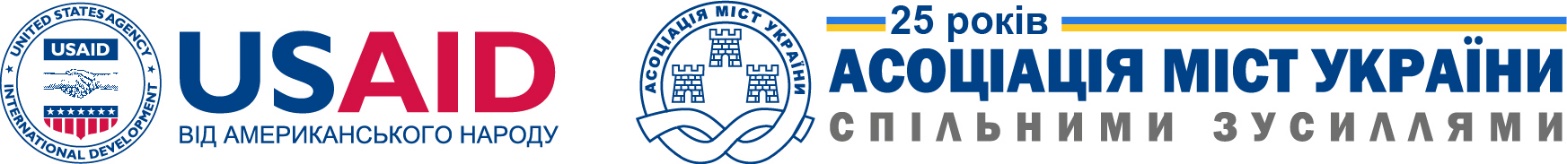 3. Монетизація пільг
Організація перевезення за відсутності монетизації: 

передбачення в конкурсних умовах безкоштовне перевезення без компенсації перевізникам

встановлення пільгової вартості проїзду окремим категоріям громадян

встановлення окремих маршрутів для безкоштовного або пільгового перевезення
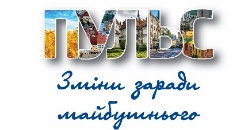 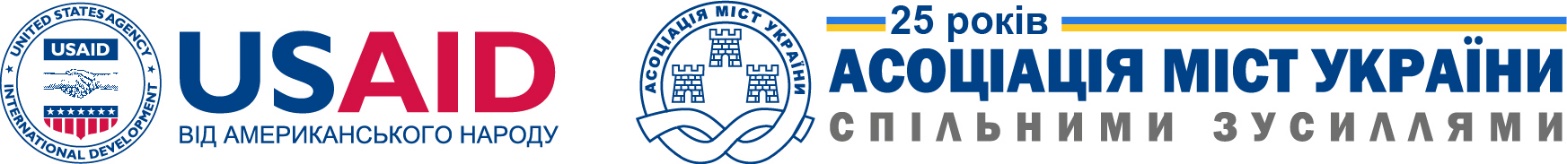 4. Поглиблення повноважень контролю за працею
Суть (постанова КМУ 295):

Прийняття усіх необхідних нормативно-правових актів Мінсоцполітики та Держпраці

Взяття ОМС повноважень та якісне їх виконання

Опрацювання можливості зараховування в місцевий бюджет штрафів
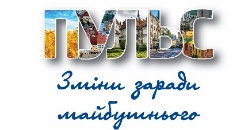 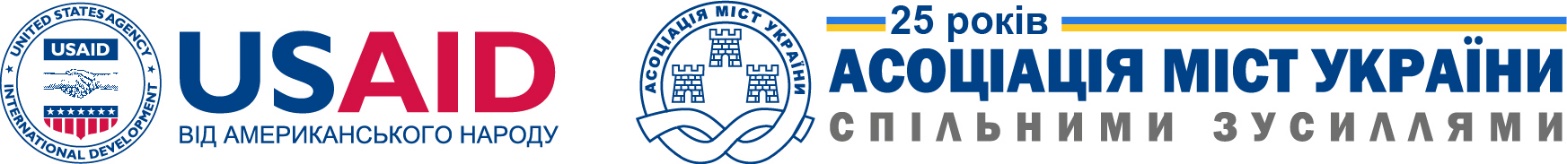 5. Реєстр громадян
(Муніципальний фіскальний реєстр)
Створення реєстру:

нерухомого, комунального майна
земельних ділянок
роботодавців/найманих працівників
пільгових категорій громадян
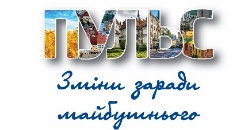 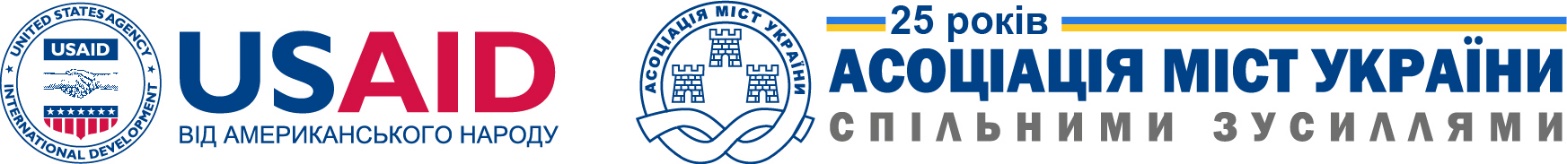 ДЯКУЄМО ЗА УВАГУ!
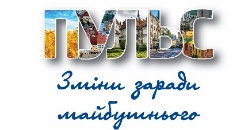 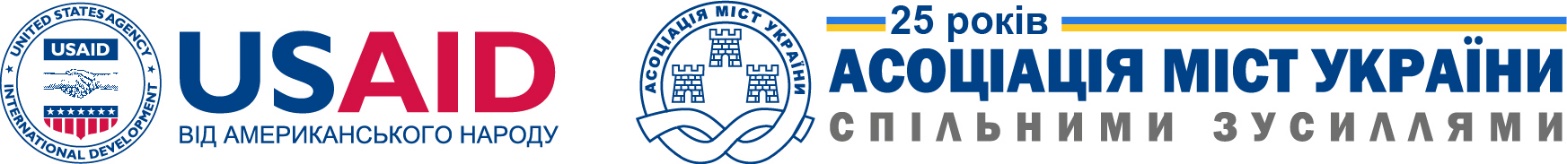 Асоціація міст України

Контакти:
 тел./факс 044 486 30 82
Адреса: вул. Січових Стрільців, 73
м. Київ, 04053
Електронна пошта: mykoliuk.n@auc.org.ua

Миколюк Назар Миронович, аналітик
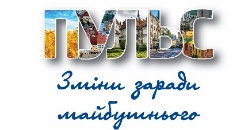